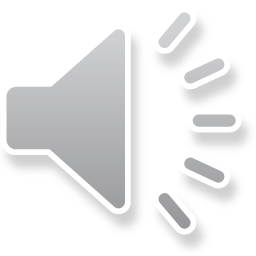 《中职英语阅读课堂自主探究学习的
教学实践研究        
      ——以花桥商务城中等专业学校财经商贸系为例》
2019年昆山市微型课题
Travelingin
   unsplash
汇报人：孟彦
目 录
CONTENTS PAGE
一
核心概念界定
二
课题研究背景
国内外同一研究领域现状
三
课题研究价值
四
目 录
CONTENTS PAGE
理论依据
五
六
课题研究的目标、
内容与重点
课题研究的思路、
过程与方法
七
八
课题的预期研究成果
一.核心概念界定
课题研究研究课题
1.英语阅读教学
2.自主探究学习
【课题诠释】
   在传统的中职英语阅读课堂教学中，教师是课堂的主
体。随着教学改革的深入，要求我们不断研究和探讨在课堂教学中开发学生自主探究学习的教学方法。本课题以花桥商务城中等专业学校财经商贸系各专业学生，其英语阅读自主探究学习的学习现状和学习规律为研究范本，以课堂教学为研究的主阵地，旨在提高学生在英语阅读教学课堂上的主动性和学习效率，让学生在学习中提高多方面能力，知识学习和能力学习共同进步。
目 录
CONTENTS PAGE
一
核心概念界定
二
课题研究背景
国内同一研究领域现状
三
课题研究价值
四
二.课题研究背景
课题研究研究课题
基于中职英语教学中英语阅读的重要性和存在学生阅读主动性不高的实际问题，本课题提出了有必要研究中职英语阅读课堂中进行自主探究学习的教学方法，并计划以课堂实践活动和课例呈现分析作为观点支撑，证实其有效性。
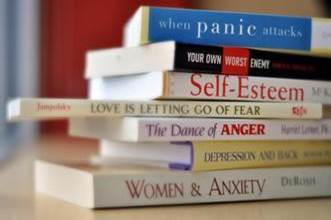 目 录
CONTENTS PAGE
一
核心概念界定
二
课题研究背景
国内外同一研究领域现状
三
课题研究价值
四
三.国内外同一研究领域现状
课题研究研究课题
中国知网上以“自主探究英语阅读”为主题进行检索，发现2014年为27篇，2015年为103篇，2016年为122篇，2017年为151篇，2018年为147篇。而2005至2009年间每年发表的文章最多不超过10篇。说明人们越来越关注自主探究教学模式，进行更多的思考与研究并更多地运用于实践教学当中。本课题筛选与研究了相关度较高的文章并进行梳理、评析，以作为本课题研究的借鉴与基础。
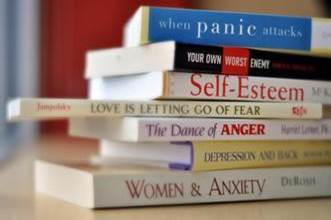 目 录
CONTENTS PAGE
一
核心概念界定
二
课题研究背景
国内同一研究领域现状
三
课题研究价值
四
四.课题研究价值
课题研究研究课题
（一）研究价值
    借鉴国内外先进的教学理念，以符合当代的素质教育教学理念的自主探究学习方式激起学生学习兴趣为出发点，同时结合中职英语阅读教学课堂学生在自主参与方面的特点和表现形式，研究一套校本化学习方案，促使学生进一步明确英语学习的目的，重视采用多种教学方法和课堂活动来发展学生自主学习和合作学习的能力，提高学生学习的自主性、能动性和创造性；帮助教师转变教学思维，改进教学方式与教学方法，从而提高中职英语阅读课堂教学的实效性。
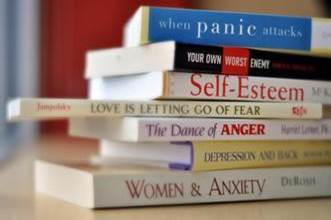 四.课题研究价值
课题研究研究课题
（二）创新之处
    在中职英语阅读课堂教学中引入自主探究学习的概念，为中职学校开展和研究课堂教学自主化选取了很好的角度，本课题的研究不是抽象的、脱离学生和学校实际的研究，而是在调查分析的基础上，充分考虑学生对于江苏省中等职业学校学业水平测试合格率的需求，同时重视学生的个性和情感，旨在将课堂形成良性循环，使学生真正成为阅读课堂的主体，教师能够帮助学生发展自主探究知识的能力、获取信息的能力和解决问题的能力。
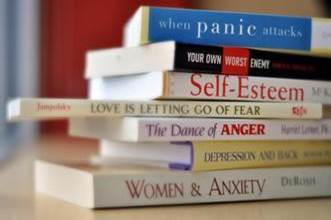 目 录
CONTENTS PAGE
理论依据
五
六
课题研究的目标、
内容与重点
课题研究的思路、
过程与方法
七
八
课题的预期研究成果
五.理论依据
课题研究研究课题
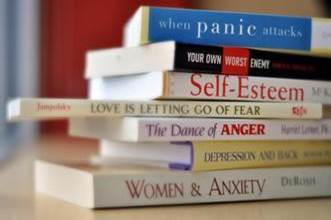 1. 马斯洛的需要层次论

2.建构主义理论

3. 交互式语言教学
目 录
CONTENTS PAGE
理论依据
五
六
课题研究的目标、
内容与重点
课题研究的思路、
过程与方法
七
八
课题的预期研究成果
六、课题研究的目标、内容与重点
课题研究研究课题
（一）研究目标
1.通过本课题的研究，形成一套可实践于中职英语阅读教学课堂学生自主探究学习的教学方法，采用自主探究学习的教学方法运用于英语阅读课堂教学中，以证实其具备较好的教学效果。
2.通过本课题的研究，大力推广英语阅读教学课堂自主探究学习理念，帮助学生积极参与课堂每个环节，支持鼓励学生进行自主探究学习，拓宽学生自主探究学习的宽度和广度，促使学生成为自律的学习者。
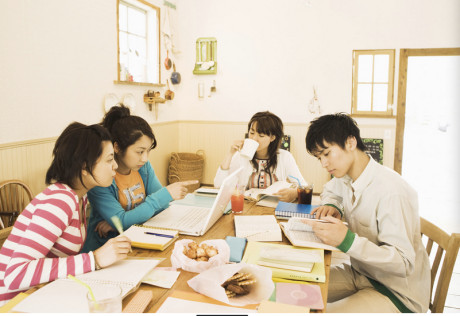 六、课题研究的目标、内容与重点
课题研究研究课题
（二）研究内容
1.花桥商务城中等专业学校财经商贸系学生英语阅读教学课堂自主研究学习现状研究；
2.在花桥商务城中等专业学校财经商贸系英语阅读教学课堂上引入自主探究学习理念后学生变化的案例研究；
3.研究切实有效的中职英语阅读课堂自主探究学习教学方法的评价研究。
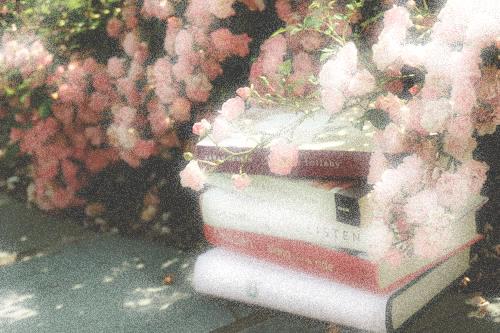 六、课题研究的目标、内容与重点
课题研究研究课题
（三）研究重点
    以花桥商务城中等专业学校财经商贸系学生英语阅读课堂自主探究学习情况为研究范本，挖掘适合中职院校的自主探究学习内涵，建立一套全方位接收、多方面协调、快节奏反馈的英语阅读课堂自主探究学习的教学方法。
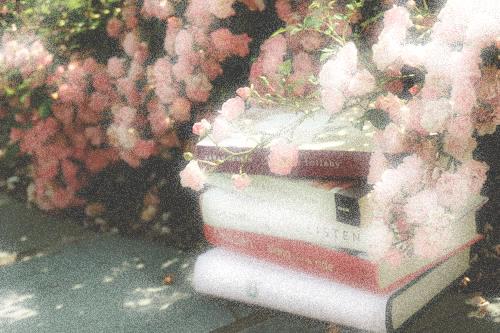 目 录
CONTENTS PAGE
理论依据
五
六
课题研究的目标、
内容与重点
课题研究的思路、
过程与方法
七
八
课题的预期研究成果
七、课题研究的思路、过程与方法
课题研究研究课题
（一）研究思路
    首先进行“一个调查”工作，调查花桥商务城中等专业学校财经商贸系学生在英语阅读课堂教学中现有的自主探究程度；然后进行“两个对比”，对比在花桥商务城中等专业学校财经商贸系英语阅读教学课堂上引入学生自主探究学习理念后学生阅读成绩和态度的变化；最后进行“一个研究”工作，研究并开发一套切实有效的中职英语阅读课堂自主探究学习的教学方法，帮助教师科学设置学生在课堂上自主探究学习的场合和机会，促使学生养成不断思考并乐于探究的良好行为，提高中职学生英语阅读水平及综合运用语言的能力。
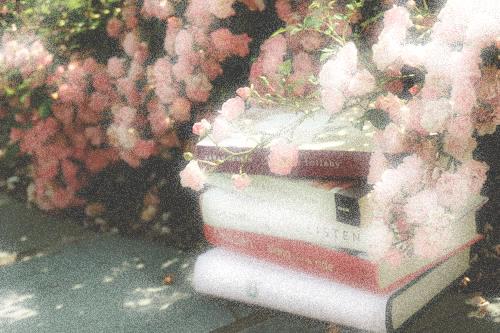 七、课题研究的思路、过程与方法
课题研究研究课题
（二）研究过程
第一阶段：前期准备阶段（2019.09—2019.10）
    查阅有关英语阅读课堂自主探究学习的相关文献，确定课题研究方向。
第二阶段：准备阶段（2019.10—2019.12）
    在参阅相关文献以及对花桥商务城中等专业学校财经商贸系学生在英语阅读课堂上现有自主探究水平针对性进行调查问卷的基础上，明确课题研究方向，制定课题研究计划。
第三阶段：中期实施阶段（2020.01—2020.03）
    分析在花桥商务城中等专业学校财经商贸系英语阅读课堂上引入学生自主探究学习理念后学生在课堂上发生的变化，研究切实有效的中职英语阅读课堂自主探究学习的教学方法，并定期进行阶段性总结，撰写相关论文。
第四阶段：课题研究总结阶段（2020.03—2020.06）
    整理研究资料，汇总研究成果，撰写研究报告。
七、课题研究的思路、过程与方法
课题研究研究课题
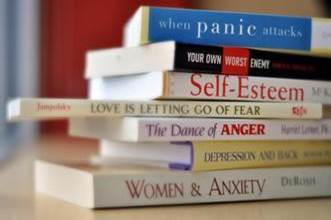 研究方法：

1.文献研究法

2.调查研究法

3.案例研究法
目 录
CONTENTS PAGE
理论依据
五
六
课题研究的目标、
内容与重点
课题研究的思路、
过程与方法
七
八
课题的预期研究成果
八、课题的预期研究成果
课题研究研究课题
不足之处请专家给予批评指正
感谢您的聆听
Thank you!
Travelingin
   unsplash